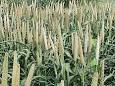 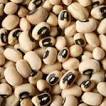 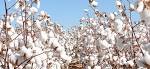 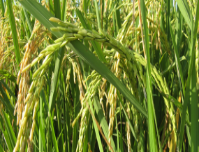 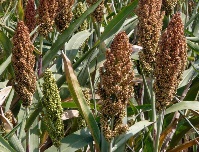 Burkina Faso
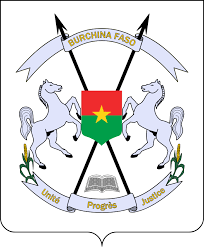 Processus de collecte de données de l'Enquête Permanente Agricole (EPA)
Date –Aout 2022
DOLY Sansan  Bernard 
Ing. Statisticien 
DGESS/Ministère de l’Agriculture des Ressources Animales et Halieutiques (MARAH)
Burkina Faso
Plan
Introduction
Présentation de l’EPA
Méthode de sondage utilisée
Outils de collecte
Organisation du personnel de terrain
Calendrier de collecte des données
Méthode de collecte des donnés
Estimation des productions agricoles
Conclusion
2
Introduction
1/1
Les statistiques agricoles sont un outil d’aide à la gouvernance de la sécurité alimentaire. D’où l’intérêt de disposer des données de qualité pour une meilleure prise des décisions.
La vocation de la Direction Générale des Etude et des Statistiques Sectorielles (DGESS) à travers l’Enquête Permanente Agricole (EPA), le Recensement Général de l’Agriculture (RGA) et les autres enquêtes à caractère agricole est de mettre à la disposition des décideurs, des statistiques fiables et utiles à travers des mesures objectives de l’information agricole sur le terrain.
3
1-Presentation de l’EPA
1/2
L’EPA est la principale enquête qui fournit les statistiques officielles sur les productions agricoles au Burkina Faso, 
L’EPA est un processus jalonné de méthodes scientifiques et techniques à chaque étape allant du tirage de l’échantillon du panel à la production des chiffres en passant par la collecte et le traitement des données.
C’est un processus qui permet à termes de disposer des données primaires de qualité et desquelles peuvent être dérivés plusieurs indicateurs sur la conjoncture de l’agriculture et l’alimentation au Burkina Faso.
4
1-Presentation de l’EPA
2/2
En plus de la production agricole, d’autre thématiques en lien avec l’agriculture sont traitées :
La sécurité alimentaire;
L’utilisation des intrants agricoles;
La main d’œuvre agricole;
La possession et l’utilisation d’équipements de production;
La possession d’animaux;
Les revenus provenant de ventes des produits agricoles.
5
2-Methode de sondage utilisée
1/2
L’EPA est une enquête de panel basée sur un sondage probabiliste stratifié à deux (02) degrés
 1er degré : les villages (unités primaires) stratifiés selon leur potentiel de production  (faible potentiel ou fort potentiel)
 2nd degré : les ménages agricoles (unités secondaires) stratifiés en petits et Ménages agricoles gros producteurs selon des critères tels que la taille et les biens productifs possédés
6
2-Méthode de sondage utilisée
2/2
La base de sondage utilisée est celle issue du module agricole du dernier Recensement Général de l’Agriculture (RGA,2019) , 
Dans le cadre de la phase 2 du Recensement Général Agricole (2021-2023), le renouvellement de l’échantillon des ménages échantillon est encours cette année avec l’énumération exhaustif des ménages dans l’échantillon de village sélectionné

Taille d’échantillon de village : 884 
Taille d’échantillon de ménage : 5304
7
3-Outils de collecte
1/1
Les thématiques couvertes par la collecte des données sont regroupées en plusieurs questionnaires :
 
Questionnaire : Recensement des membres du ménage
Questionnaire : Cheptel du ménage
Questionnaire : Inventaire des parcelles, intrants, mesure des superficies, pose et pesées des carres de rendements
Questionnaire : Prévision des récoltes  
Questionnaire : Estimations des stocks paysans et prévision de récolte
Questionnaire : utilisation des produits agricoles et   agro-sylvo-pastoraux depuis les récoltes passées 
Questionnaire : sécurité alimentaire 
Questionnaire  : Equipements agricoles et acquisition des intrants
8
4-Organisation du personnel de terrain
1/3
Sur le plan administratif, le Burkina Faso est subdivisé en 13 régions administratives et 45 provinces, elles-mêmes subdivisées en communes puis en villages
Le Personnel de l’enquête est organisé suivant cette structuration administrative :
Les enquêteurs sont recrutés au niveau des villages, a raison d’un enquêteur par village échantillon (ou à défaut dans un village a proximité)
Les contrôleurs sont des agents du Ministère de l’agriculture nommés au niveau provincial;
L’ensemble des équipes ( contrôleurs et enquêteurs) d’une région donnée sont sous la responsabilité d’un superviseur régional également fonctionnaire du Ministère au niveau régional
Chaque superviseur régional a un homologue (correspondant)  dans l’équipe centrale basée au Ministère de l’agriculture dans la capitale
9
2/3
DGESS
Equipe centrale
(Direction Technique du Ministère Agriculture)
Superviseur
(région)
1
2
…
13
Controleur ou chef d’équipe
Agent enquêteur
Village échantillon
Echantillon Menage agricole
10
4-Organisation du personnel de terrain
3/3
Avantages
La question de la langue ne se pose pas pour les interviews 
La sensibilisation par rapport à l’importance de l’enquête 
Les enquêteurs connaissent les réalités (sociologiques) du milieu, ce qui  facilite la collaboration avec les enquêtés et limite les réticences et les méfiances; 
les enquêteurs ne parcourent pas de longue distance pour les entretiens 
Il y a un meilleur recensement des parcelles et un bon suivi durant le cycle de production.
Inconvénients 
le cout de l’enquête se trouve élevé du fait du grand nombre d’enquêteurs a recruter
le risque d’avoir des données de moindre qualité du fait que les enquêteurs pourraient utiliser leur trop grande connaissance du milieu pour tricher.
11
5-Calendrier de collecte des données
1/1
Le calendrier de mise en œuvre de l’enquête s’étale sur 6 mois avec plusieurs passages dont les deux principaux ont lieu juste après les semis et juste après les récoltes : 
Au cours du premier passage principal (Juillet-aout), on procède au recensement et à la mesure des superficies des parcelles de cultures, ainsi qu’à la pose des carrés de rendements sur l’ensemble des parcelles recensées;
Le second passage principal, après les récoltes (Novembre-Décembre), est dédié essentiellement a la collecte des données sur les carrés de rendements
Entre ces deux principaux passages, d’autres sections du questionnaire non liées au calendrier agricole sont administrées
12
6-Methode de collecte des données
1/1
Toutes les parcelles de culture des membres du ménage sont recensées des tablettes équipées de la fonction GPS
Des carrés de rendement (5m X 5m) sont posés dans toutes les parcelles de culture de tous les ménages échantillons
Les récoltes provenant des carrés sont pesées pour calculer les rendements moyens par culture 
La collecte des données est faite avec des tablettes dans les 13 régions.
13
7- Méthode d’ Analyse et d’estimation de la production agricole
1/1
Les productions de la campagne agricole sont estimées  aux périodes cruciales du calendrier agricole afin de suivre de près l’impact potentiel sur la situation alimentaire et nutritionnelle des ménages.
Periode apres semis
Periode avant recoltes
Période apres récoltes1
1 Pour le riz et le mais, les productions issues de l’enquete sont completées par les données provenant des grandes plaines amenagées et gerées par l’Etat
14
Conclusion
1/1
Le Burkina Faso dispose d’un système d’informations agricoles depuis les années 1970 ;
Ce système d’informations fonctionne et a pu reéaliser de grandes opérations statistiques telles que le RGA en 2006-2008, l’EPA chaque année, des enquêtes maraichères,etc.
Des opérations ponctuelles sont souvent réalisées en fonction des besoins spécifiques  ou d’actualités
Les perspectives vont dans le sens de l’amélioration des méthodologies et de la coordination des activitéés statistiques (Base de sondage Principale) en vue d’optimiser la consommation des ressources.
15
MERCI POUR VOTRE 
ATTENTION
DOLY Sansan  Bernard 
Ing. Statisticien 
DGESS/Ministère de l’Agriculture des Ressources Animales et Halieutiques (MARAH)
Burkina Faso
16